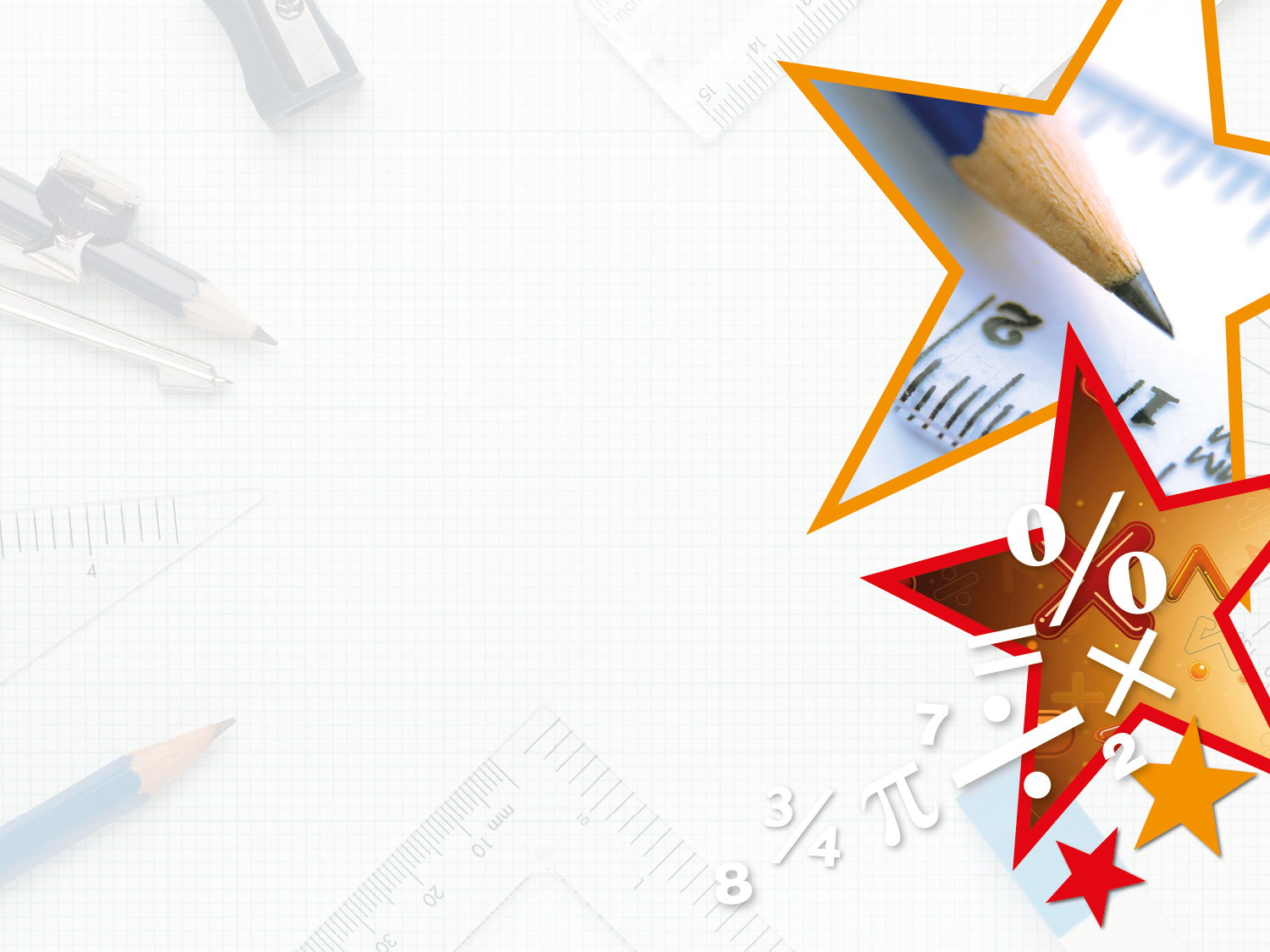 Year 6 – Spring Block 3 – Algebra – Find Pairs of Values  2

About This Resource:

This PowerPoint has been designed to support your teaching of this small step. It includes a starter activity and an example of each question from the Varied Fluency and Reasoning and Problem Solving resources also provided in this pack. You can choose to work through all examples provided or a selection of them depending on the needs of your class.


National Curriculum Objectives:

Mathematics Year 6: (6A5) Enumerate possibilities of combinations of two variables


More Year 6 Algebra resources.


Did you like this resource? Don’t forget to review it on our website.
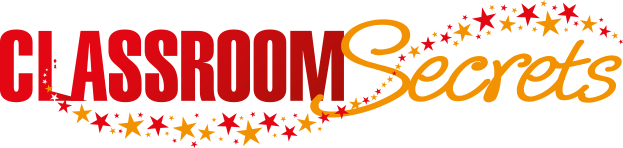 © Classroom Secrets Limited 2019
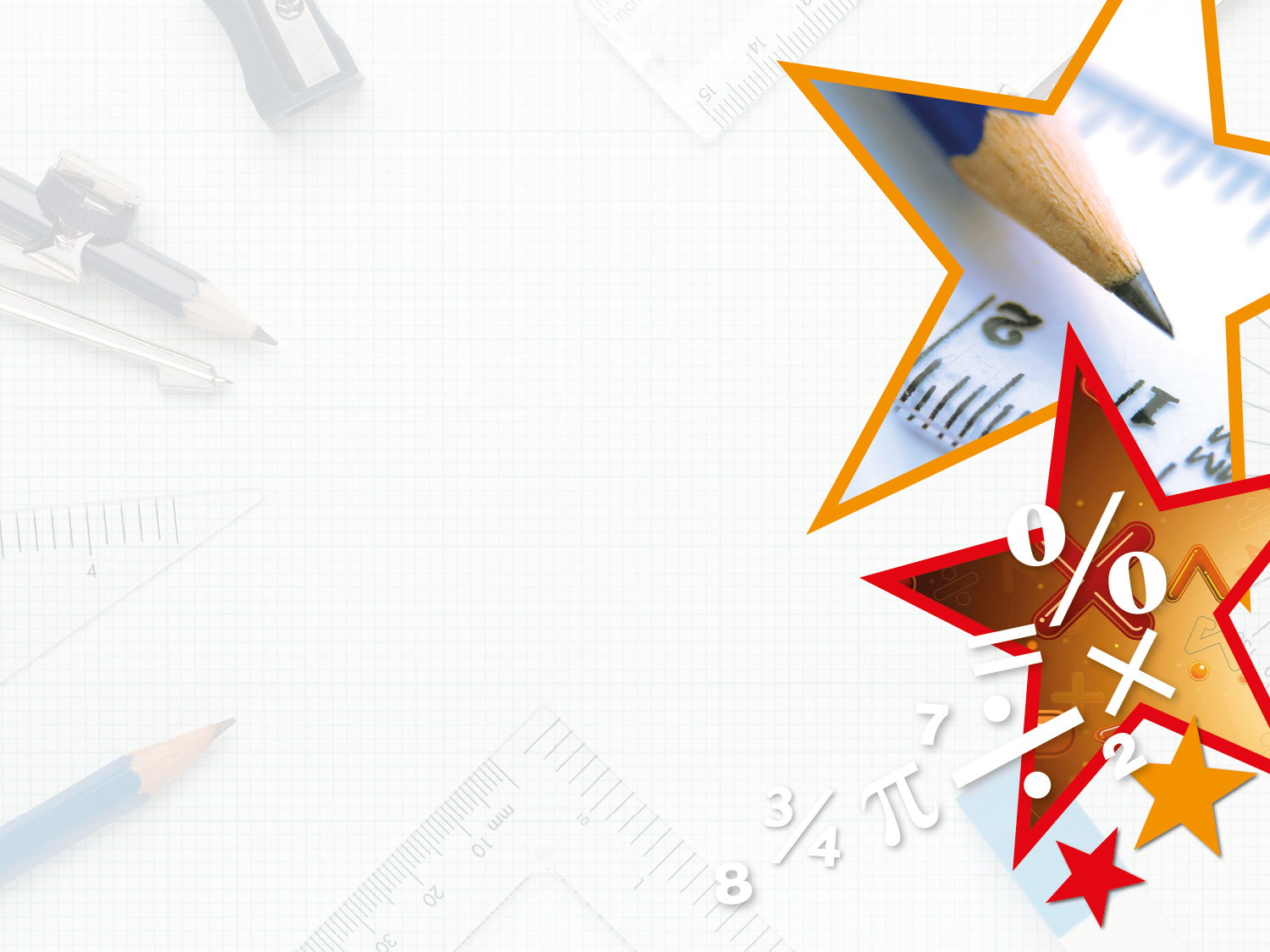 Year 6 – Spring Block 3 – Algebra



Monday 20th April


WALT: Find Pairs of Values  2
Look out for my green notes to help you.
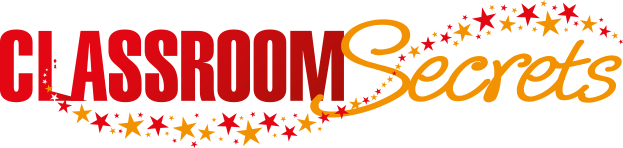 © Classroom Secrets Limited 2019
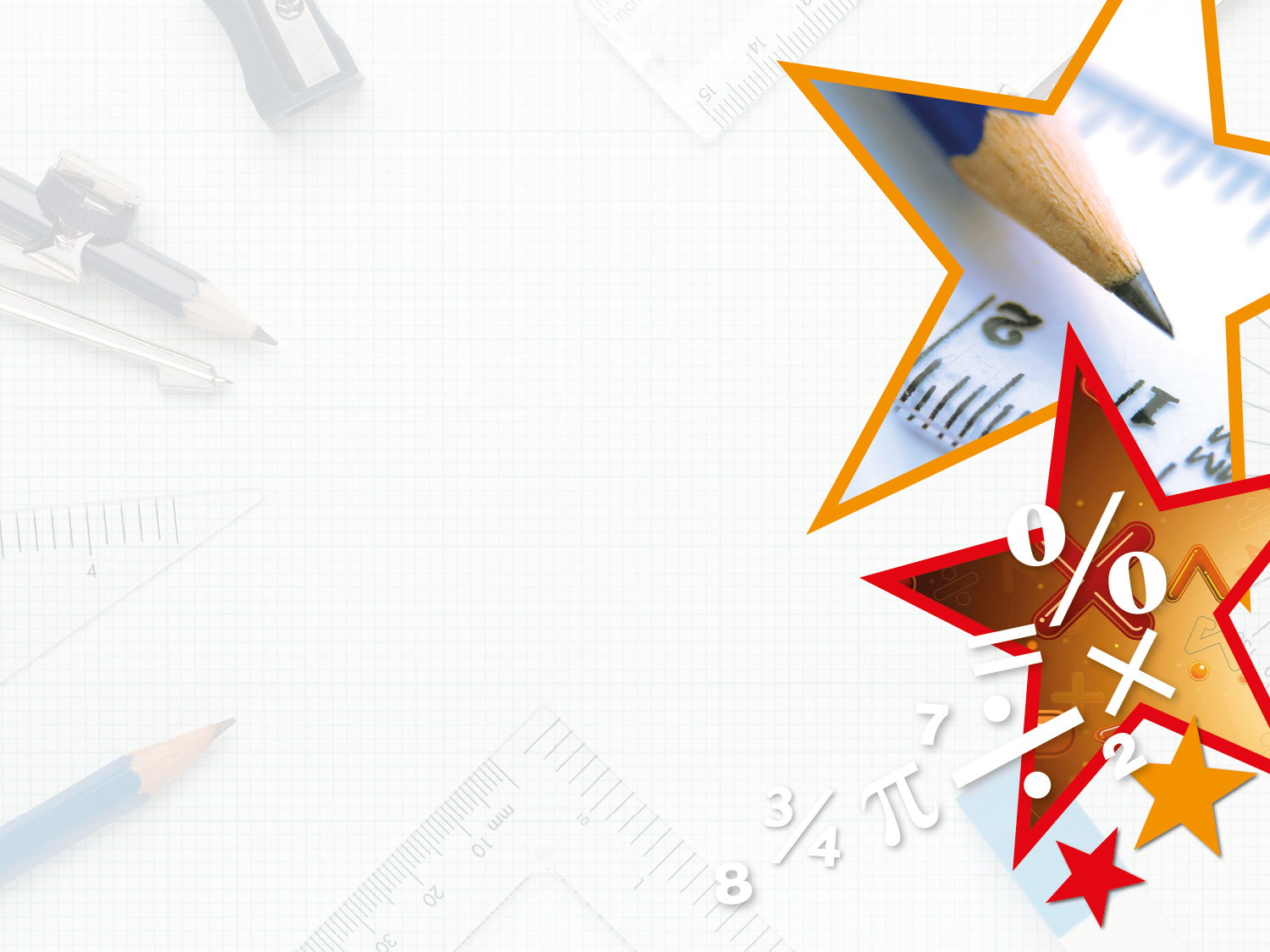 Year 6 – Spring Block 3 – Algebra

Hello, Year 6! I hope you’ve had a lovely Easter. We are continuing with algebra today. Before we start, you might want to look at the work you did before the holidays. These lessons run in order – so finish those lessons before you start these.
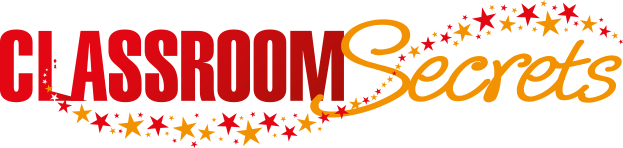 © Classroom Secrets Limited 2019
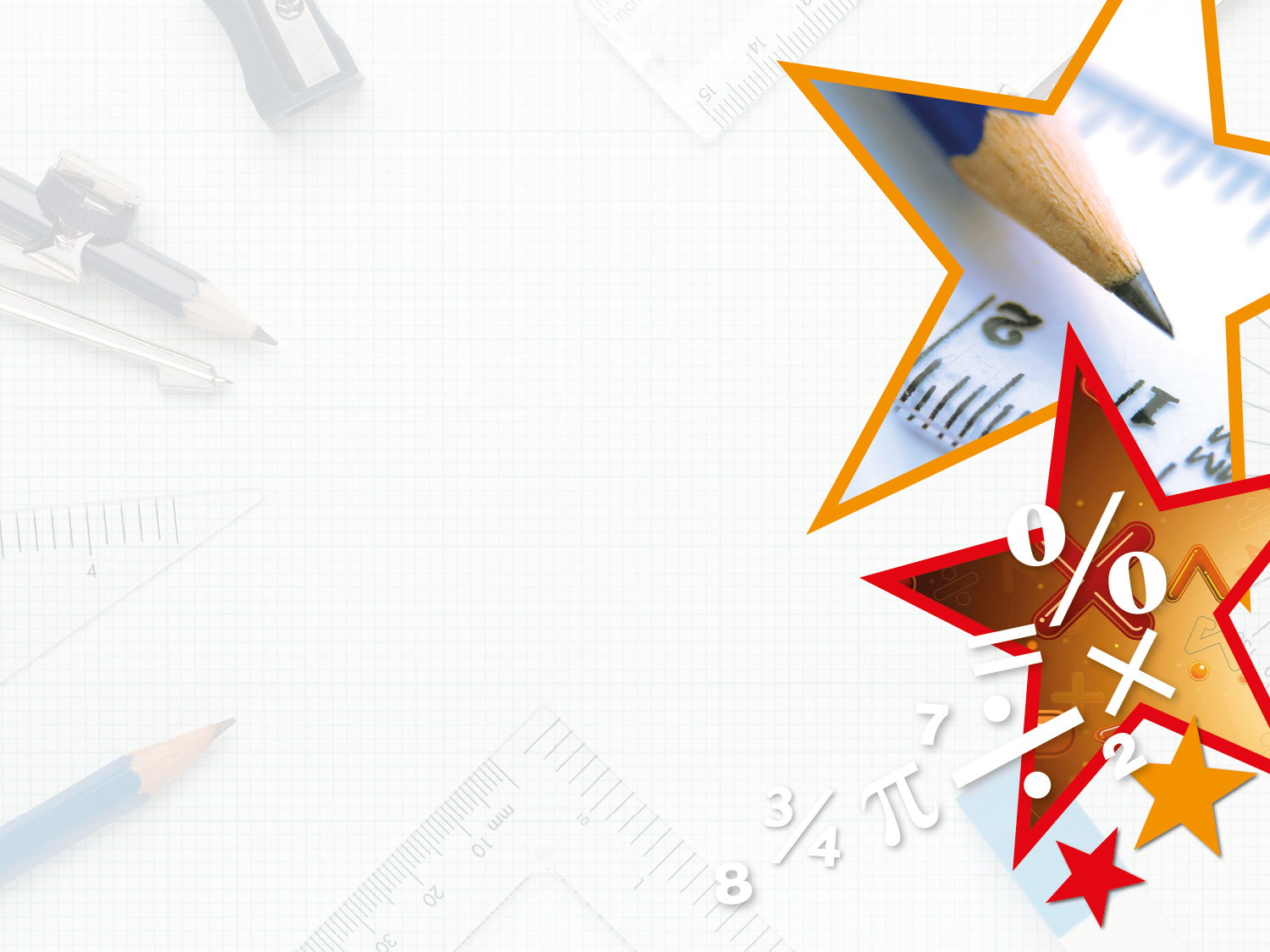 Introduction

Do you agree with the statement below? 



If 2x + 4 = 26, then x must be 11.
 
Remember that 2x is a value followed by a letter with no gaps – so it means that you have to multiply ‘x’ by 2.



Explain your answer.
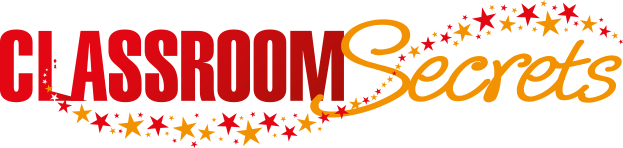 © Classroom Secrets Limited 2019
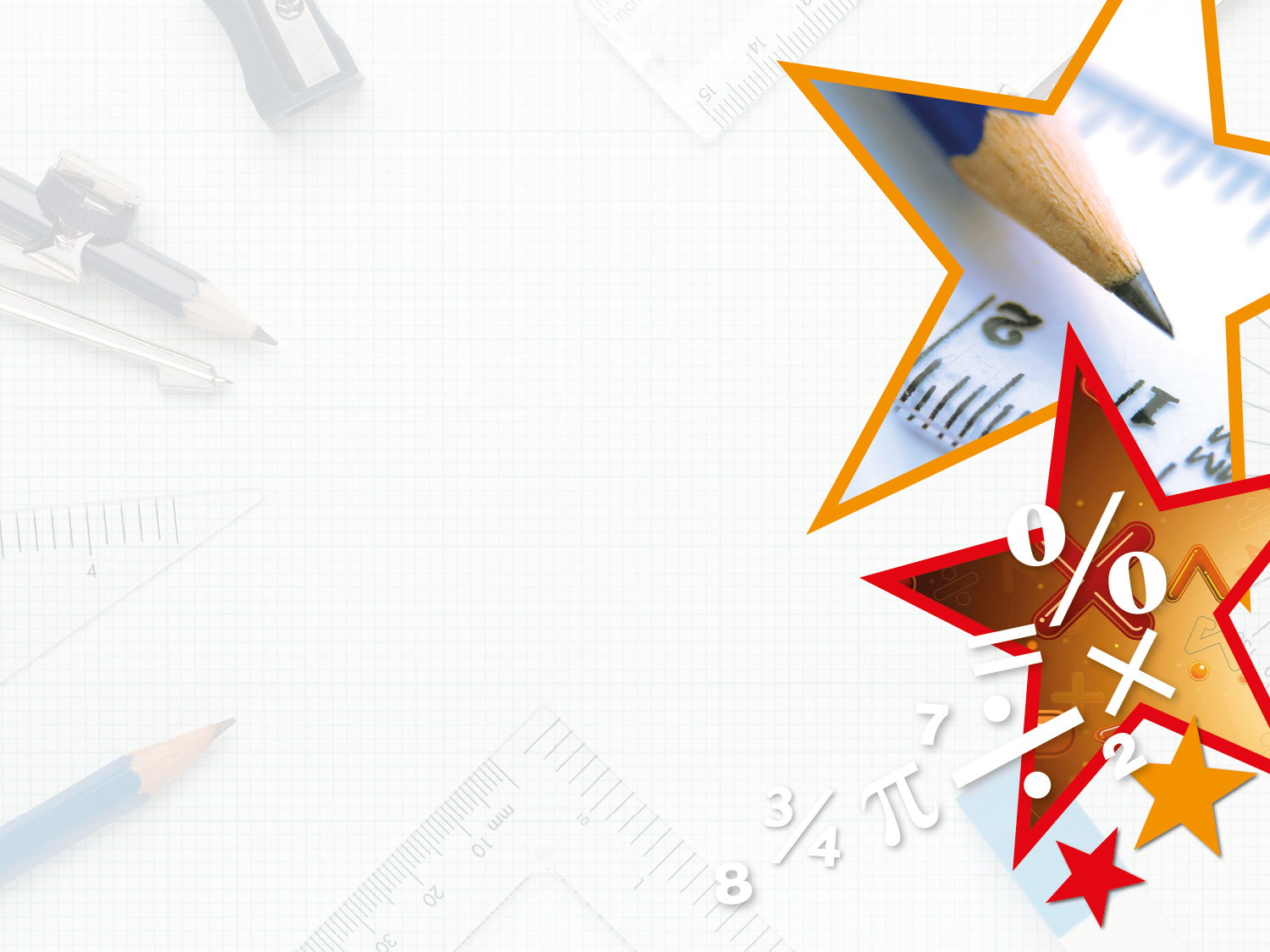 Introduction

Do you agree with the statement below? 



If 2x + 4 = 26, then x must be 11.
 




Explain your answer. 

I agree because…
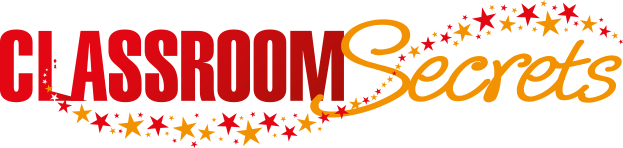 © Classroom Secrets Limited 2019
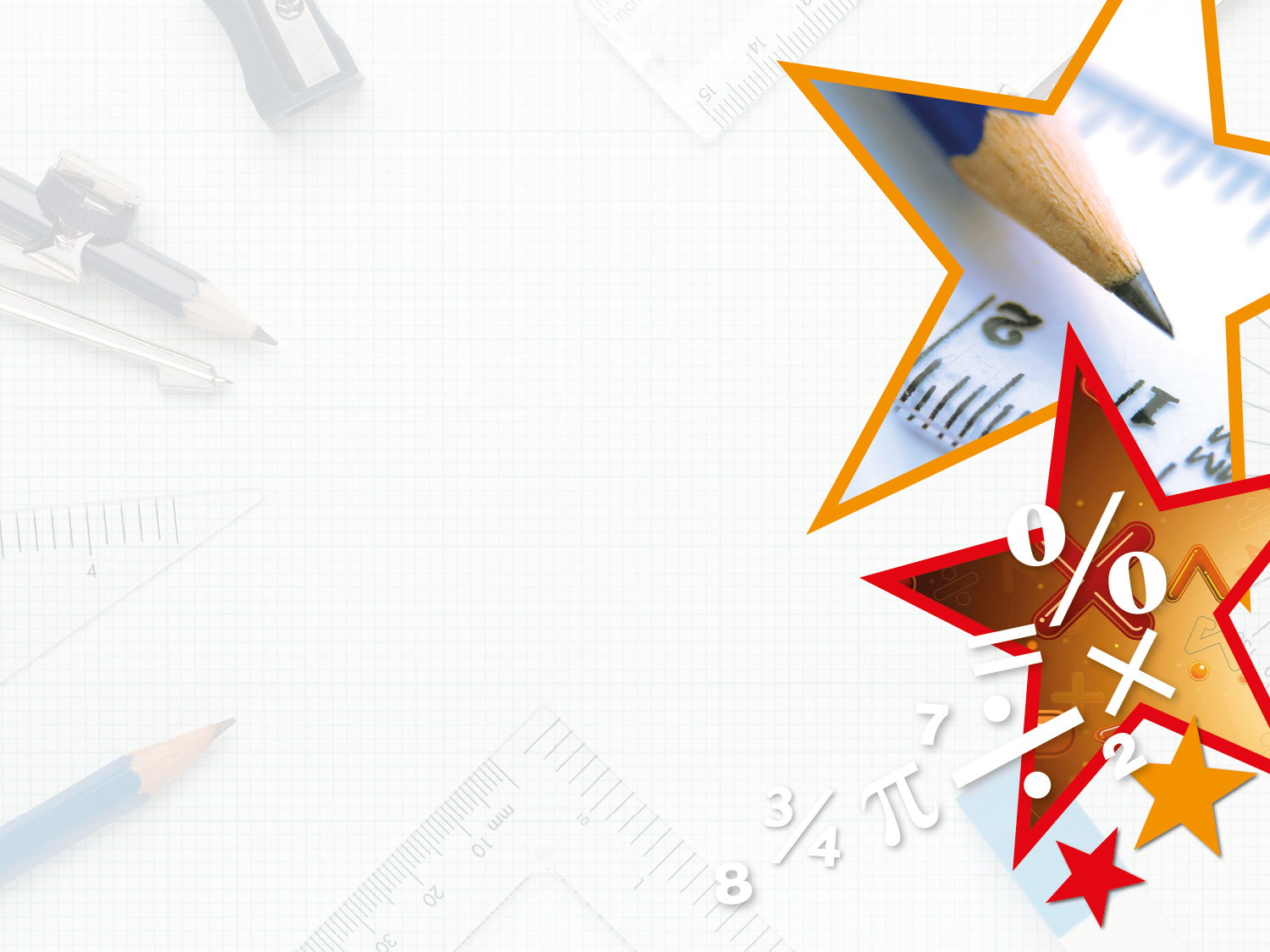 Introduction

Do you agree with the statement below? 



If 2x + 4 = 26, then x must be 11.
 




Explain your answer. 

I agree because 26 – 4 = 22 and 22 ÷ 2 = 11, so x must equal 11.
Remember that you use inverse operations to find unknown values.
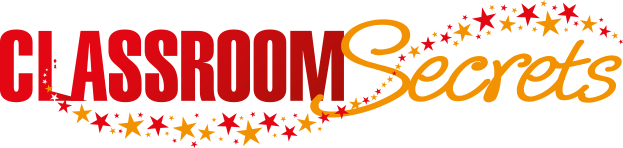 © Classroom Secrets Limited 2019
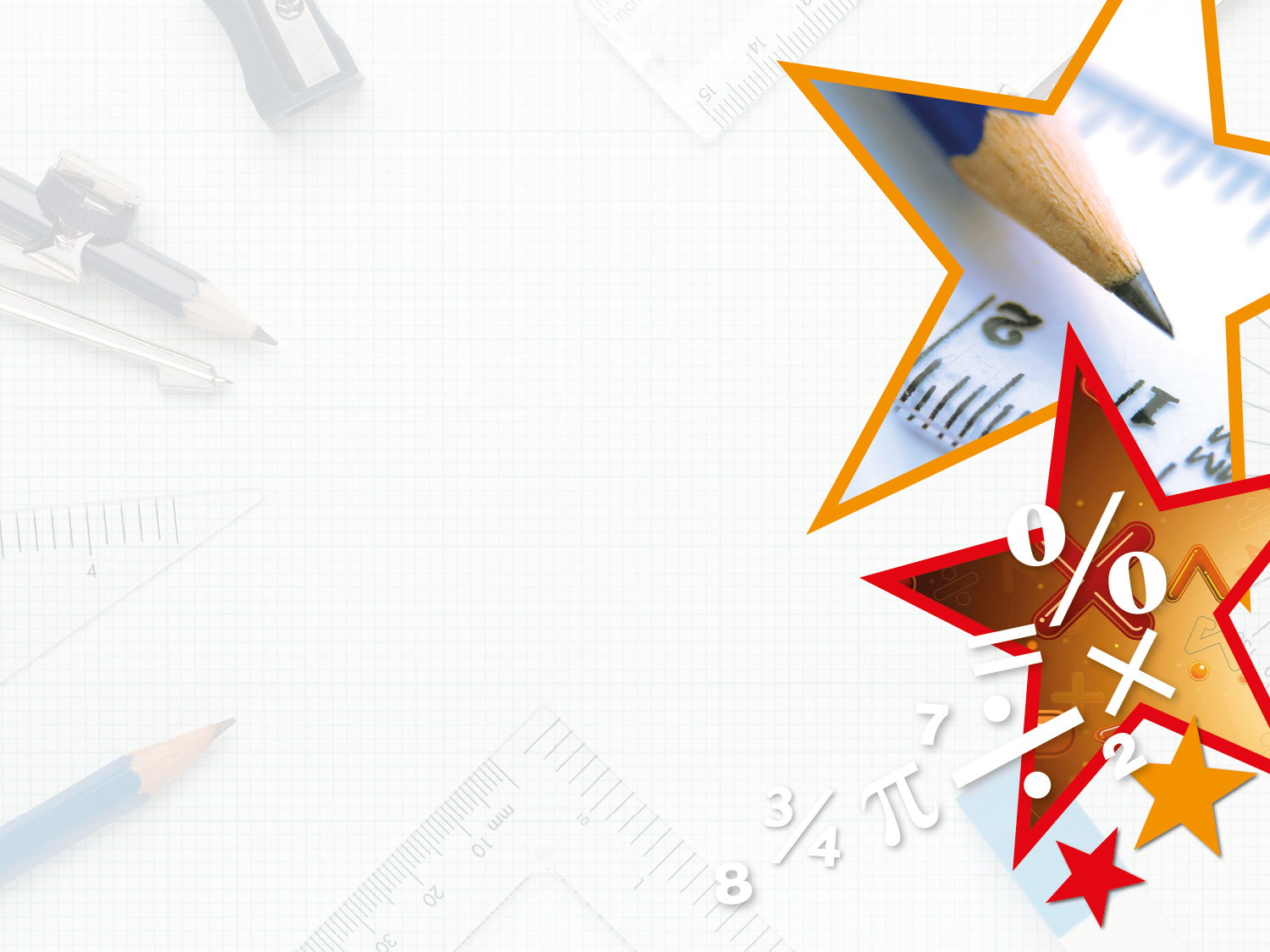 Varied Fluency 1

Which pair of values does not satisfy the equation? In other words, which values make the equation false?
r ÷ s = 12
r = 72 
s = 6
r = 56 
s = 7
r = 108 
s = 9
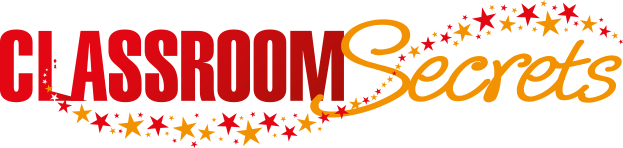 © Classroom Secrets Limited 2019
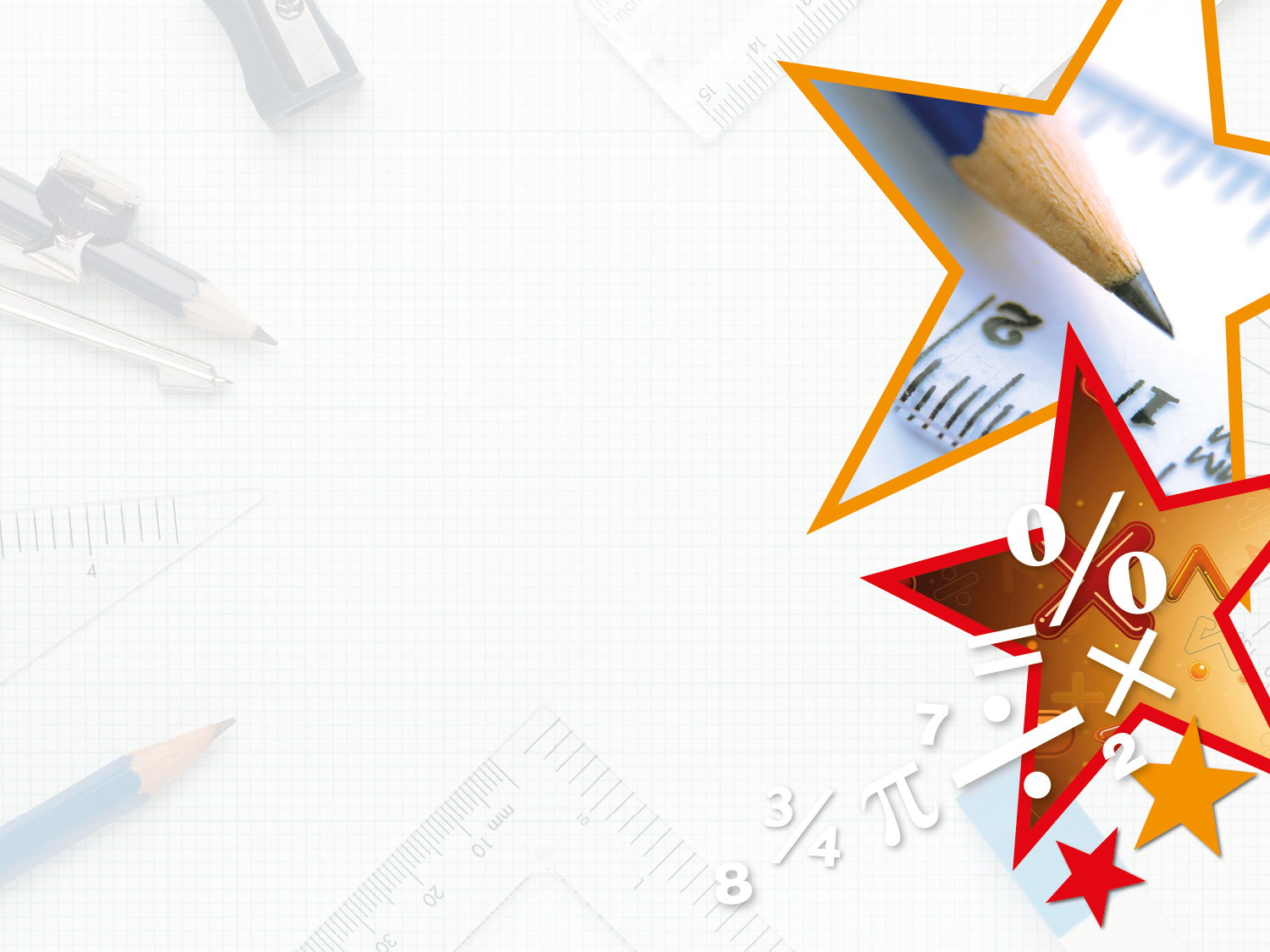 Varied Fluency 1

Which pair of values does not satisfy the equation?
Because 56 ÷ 7 = 8
r ÷ s = 12
r = 72 
s = 6
r = 56 
s = 7
r = 108 
s = 9
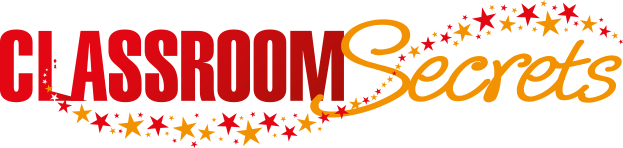 © Classroom Secrets Limited 2019
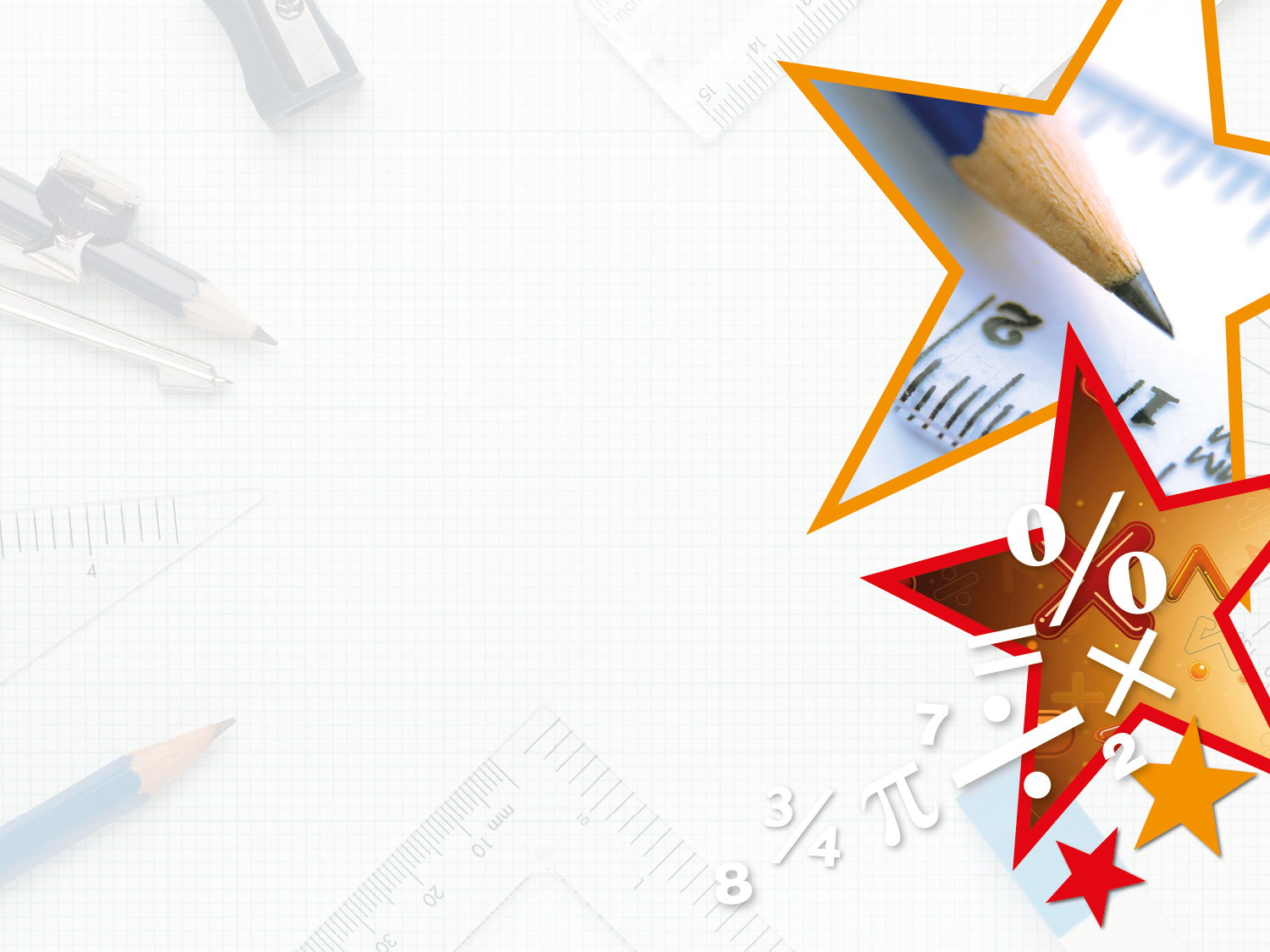 Varied Fluency 2

Use the numbers in the table to find all the possible 
combinations for the two variables below.
x – y = 45
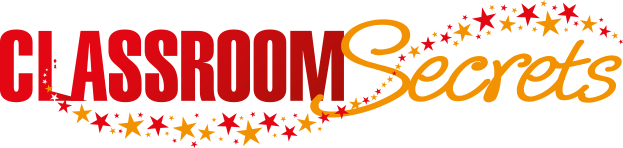 © Classroom Secrets Limited 2019
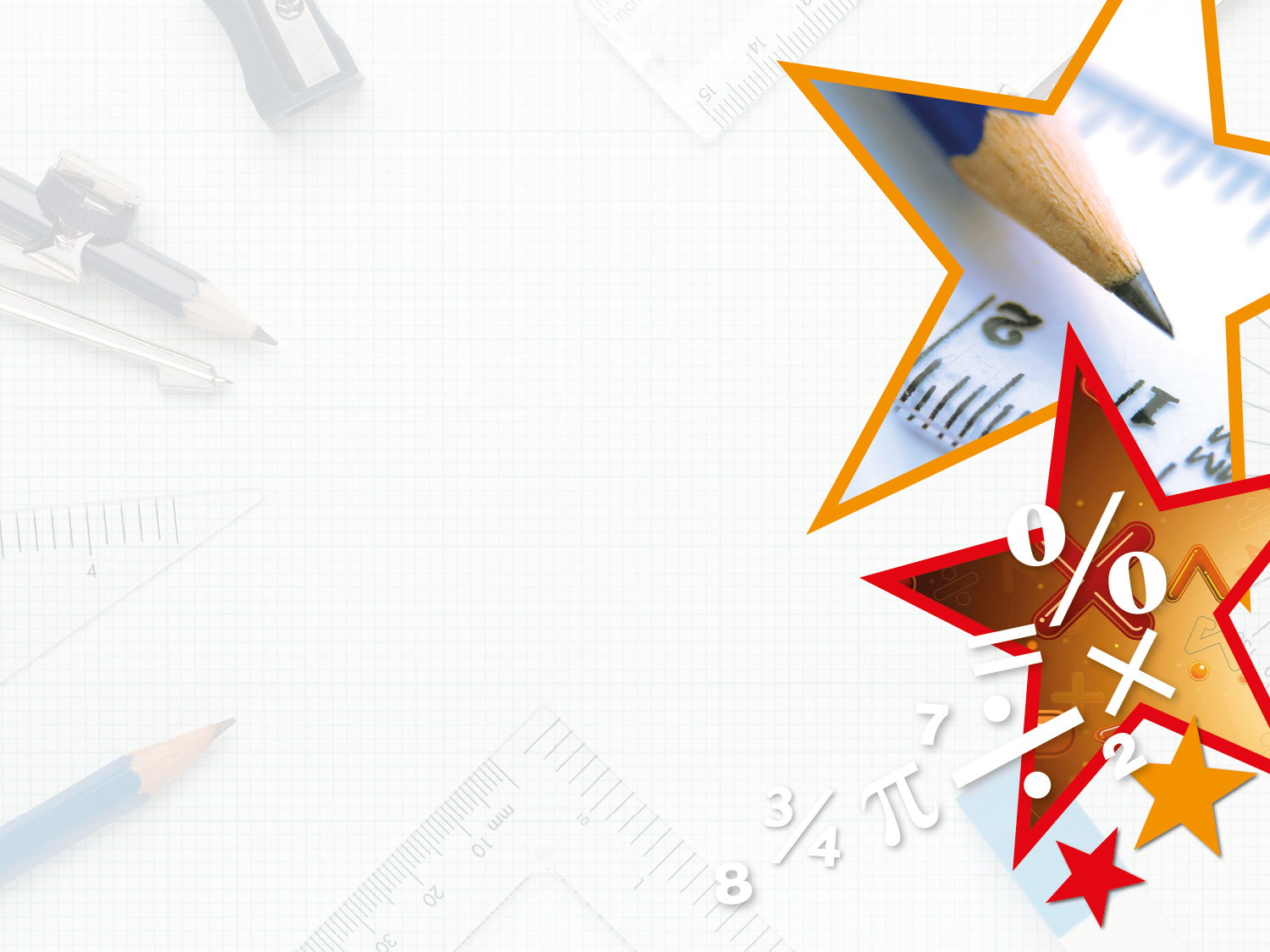 Varied Fluency 2

Use the numbers in the table to find all the possible 
combinations for the two variables below.












59 and 14; 61 and 16; 64 and 19; 60 and 15
x – y = 45
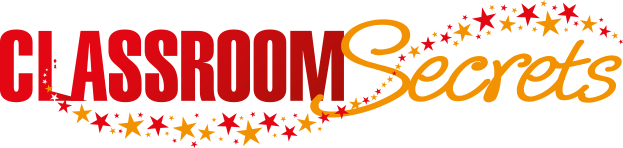 © Classroom Secrets Limited 2019
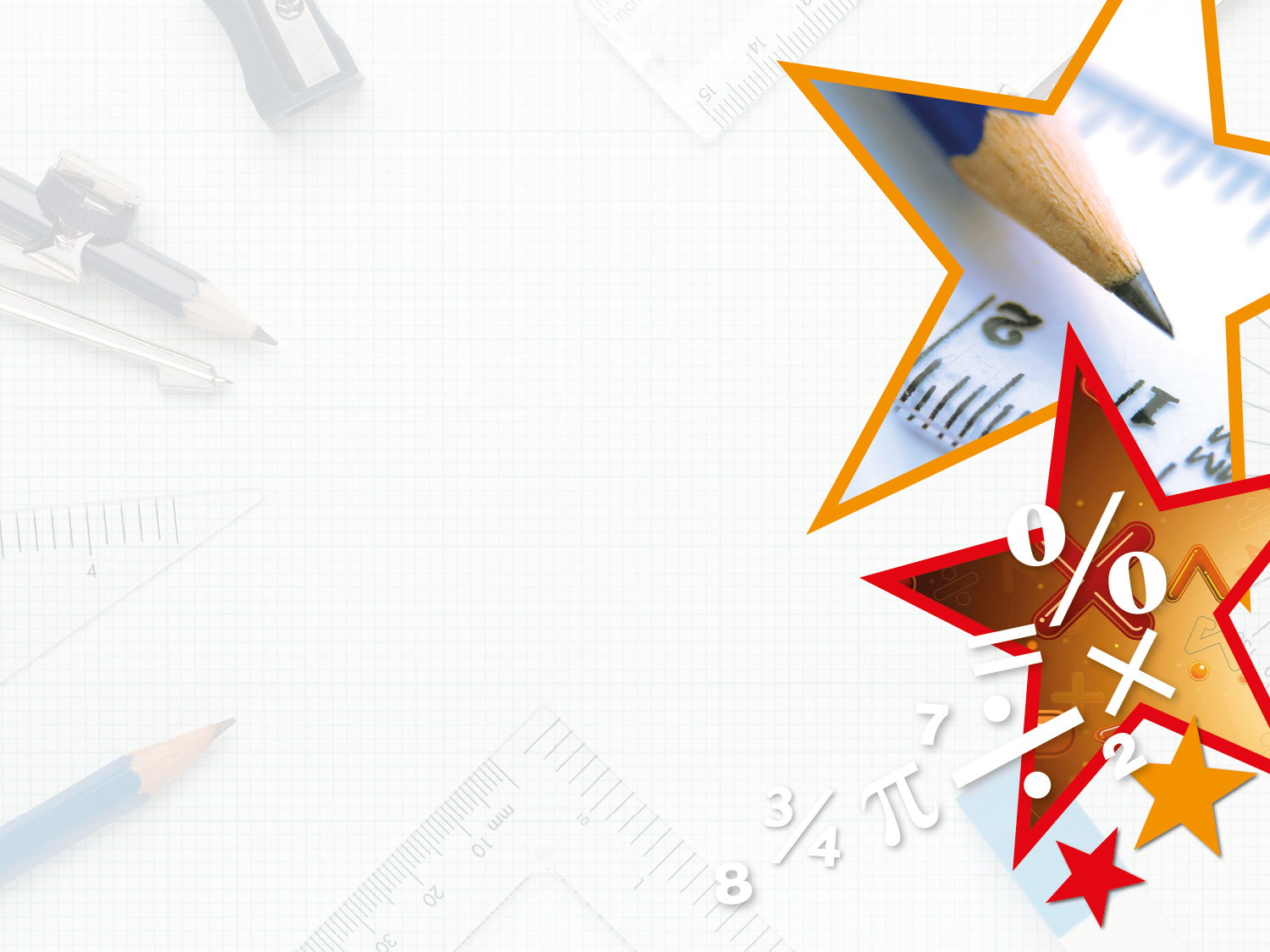 Varied Fluency 3

Work out the values of b and c.
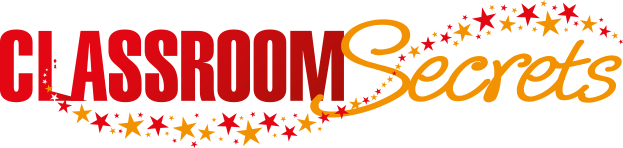 © Classroom Secrets Limited 2019
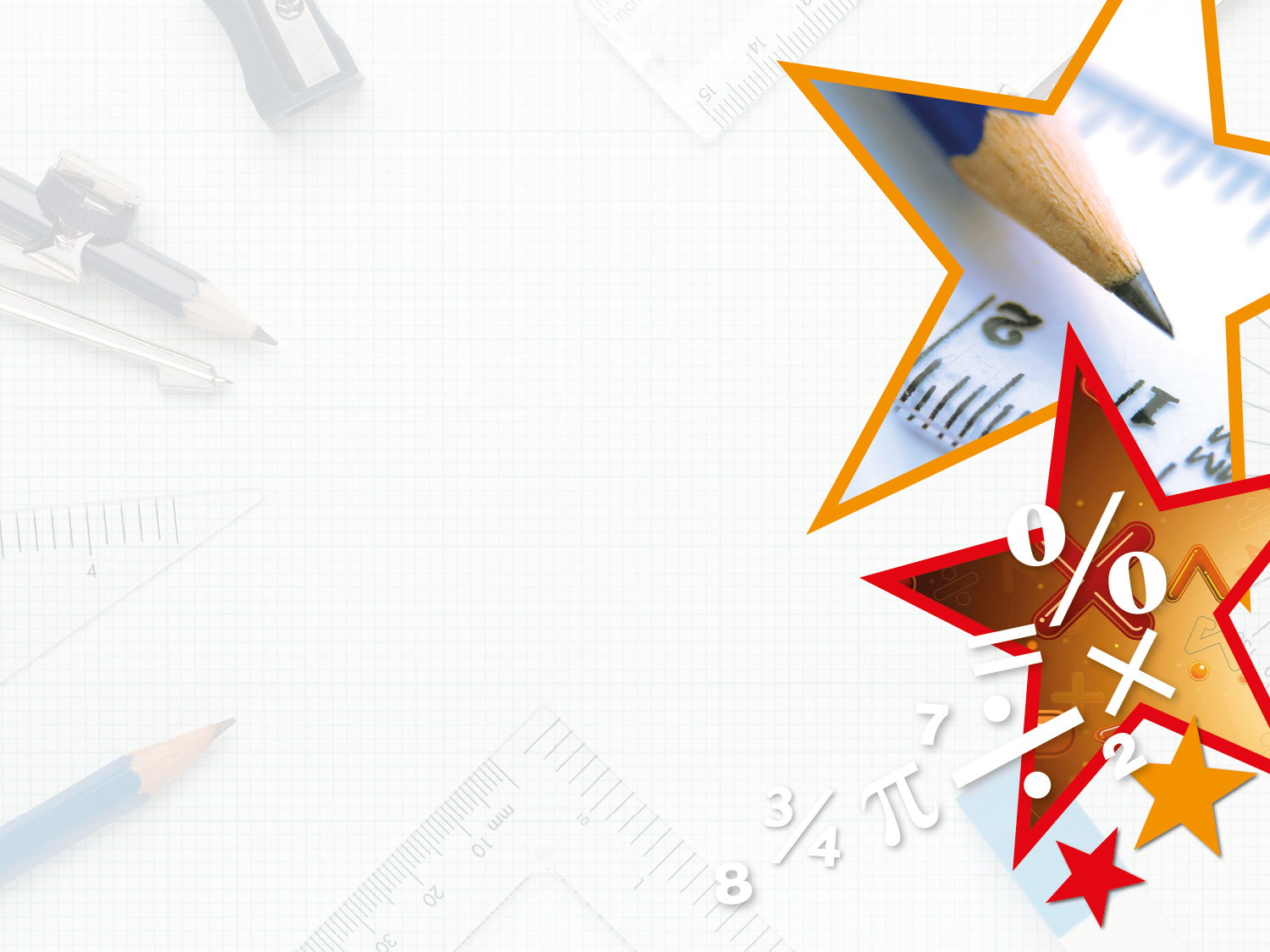 Varied Fluency 3

Work out the values of b and c.
10
25
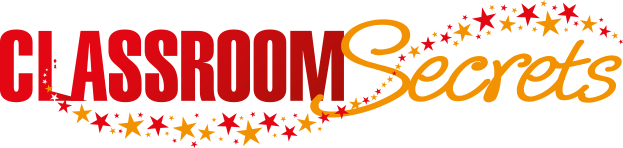 © Classroom Secrets Limited 2019
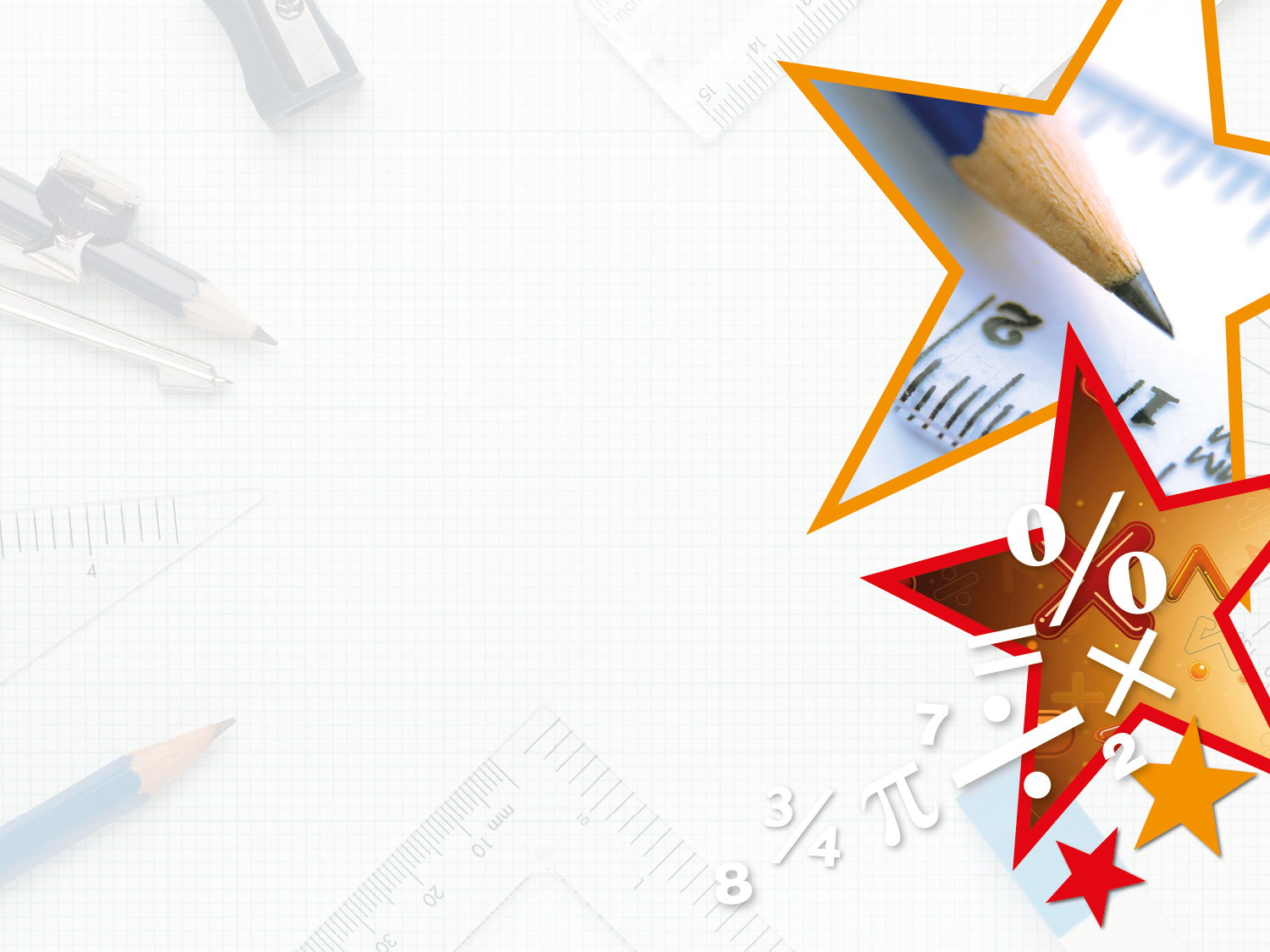 Varied Fluency 4

List three possible values for a and b, where c = 25.
5a + b = c
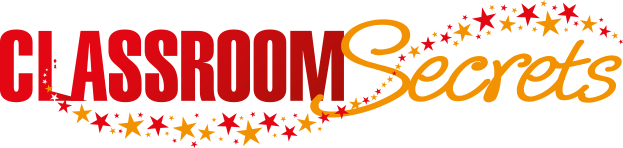 © Classroom Secrets Limited 2019
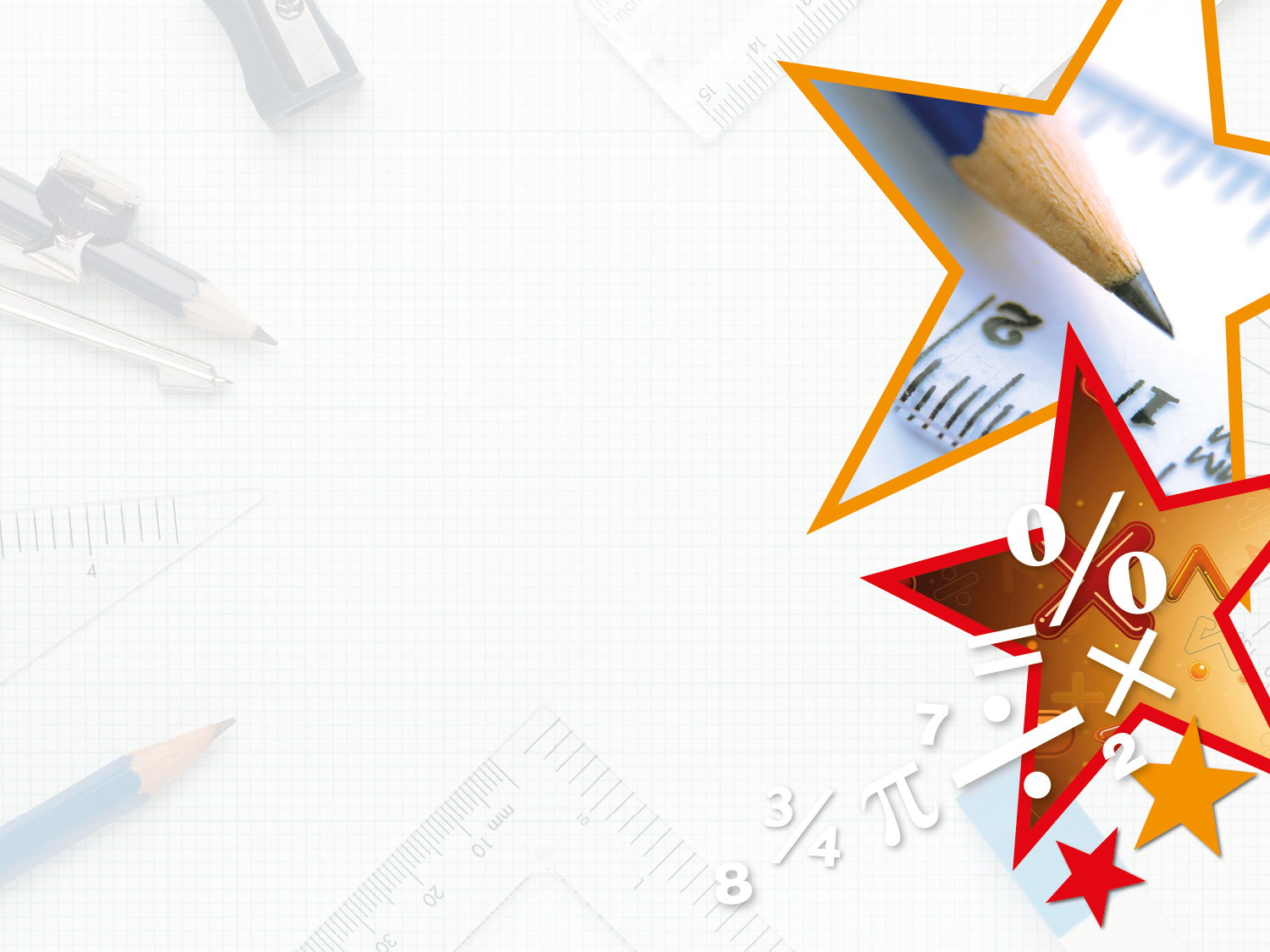 Varied Fluency 4

List three possible values for a and b, where c = 25.






Various answers, for example: a = 3, b = 10; a = 2, b = 15; 
a = 1, b = 20
5a + b = c
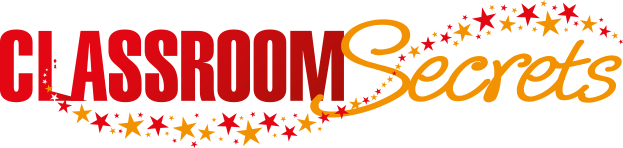 © Classroom Secrets Limited 2019
Now try the Varied Fluency Challenges!
Do questions 1a-4a if you want support to build your confidence.
Do questions 5a-8a if you want a similar challenge to the questions that you have practised.
Do questions 9a – 12a if you want a tougher challenge!

If you want extra practice, look at the ‘b’ challenges that are available for each level of challenge too.